The Power of Collaboration
Unlocking Creativity and Innovation Together
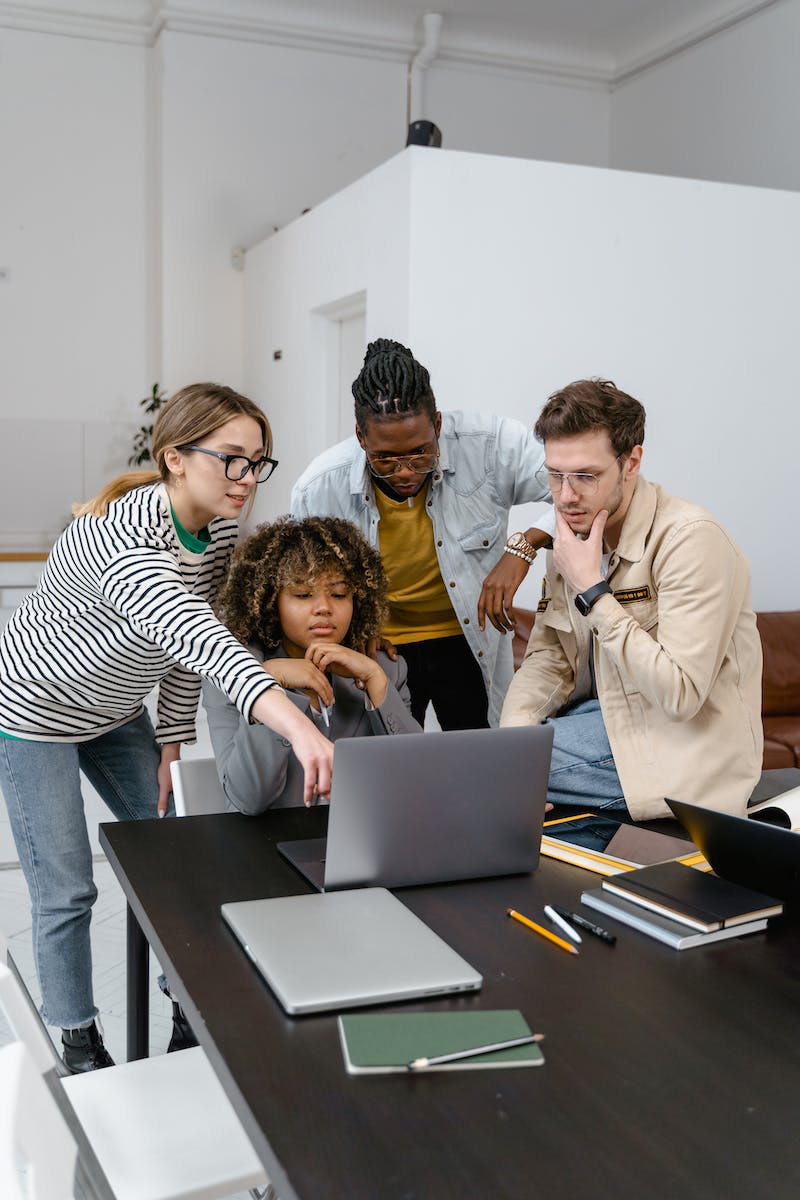 Introduction
• Collaboration drives success
• Harnessing the collective knowledge
• Breaking down silos
• Empowering diverse perspectives
Photo by Pexels
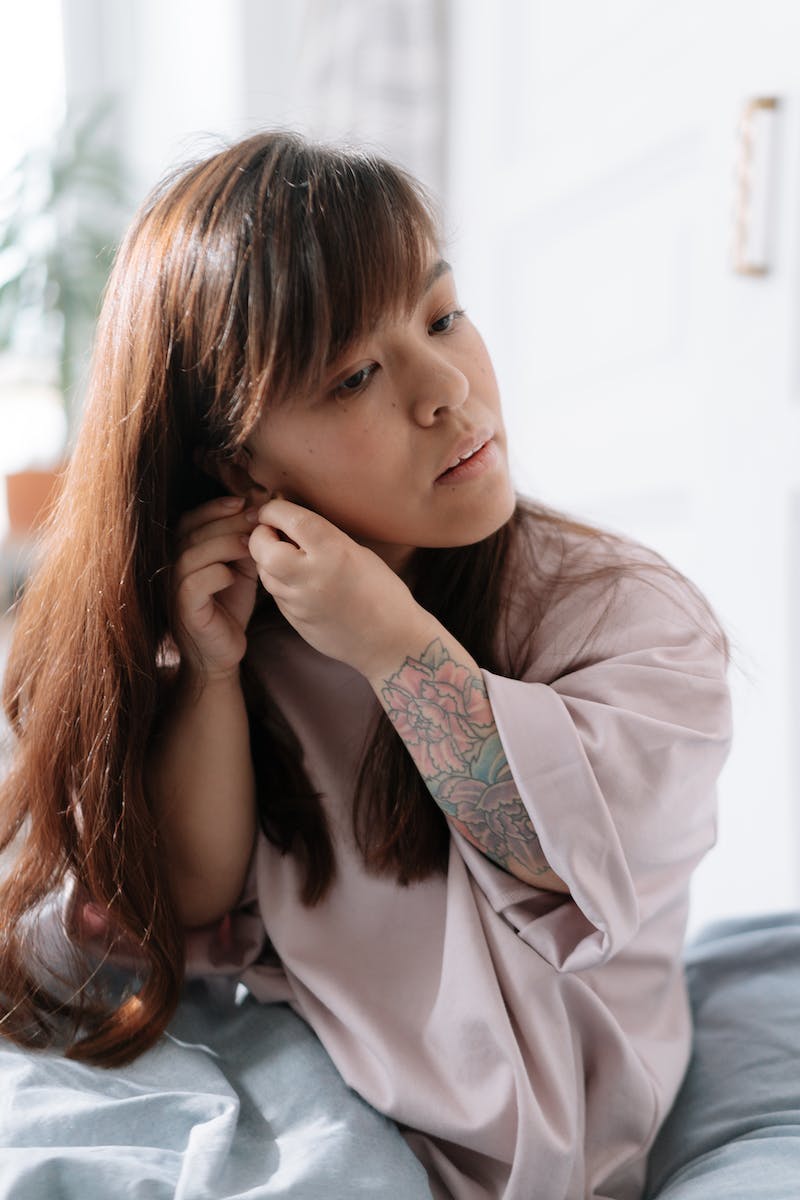 The Power of Inclusion
• Embracing diversity
• Fostering inclusivity
• Enhancing problem-solving
• Driving innovation
Photo by Pexels
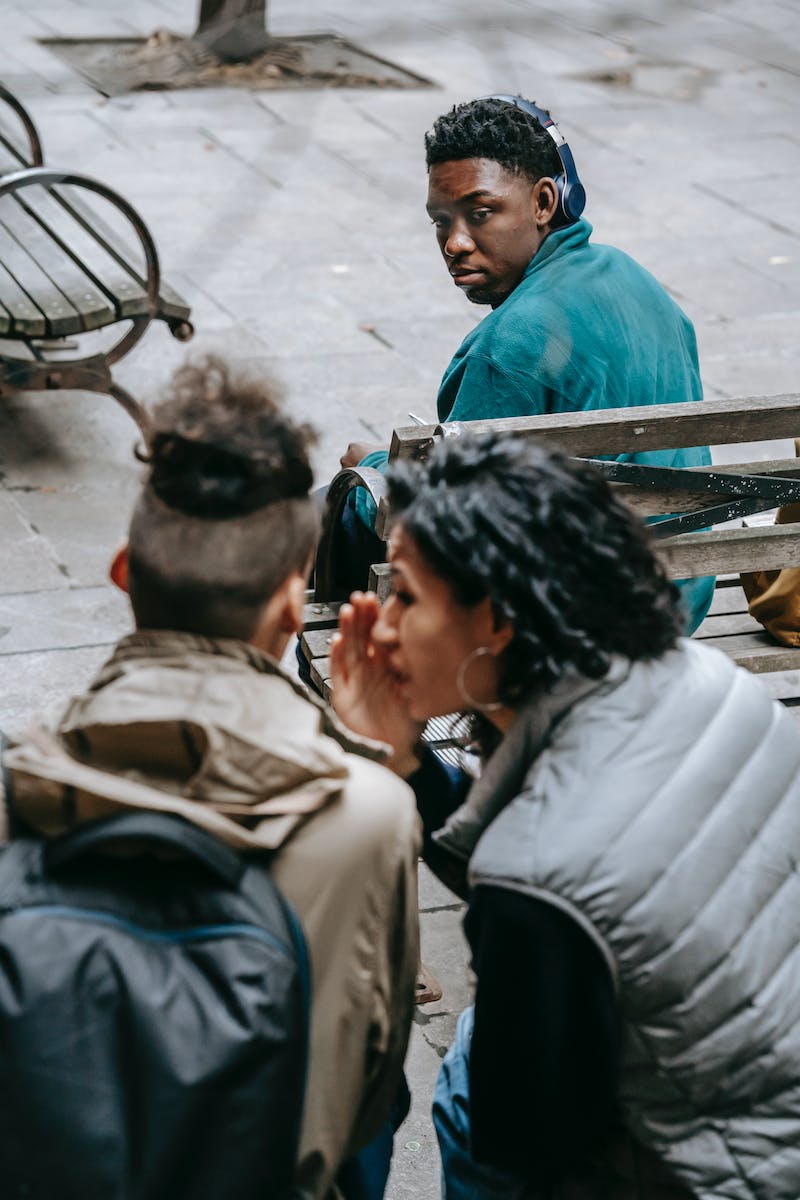 Building Strong Relationships
• Effective communication
• Establishing trust
• Encouraging open dialogue
• Fostering mutual respect
Photo by Pexels
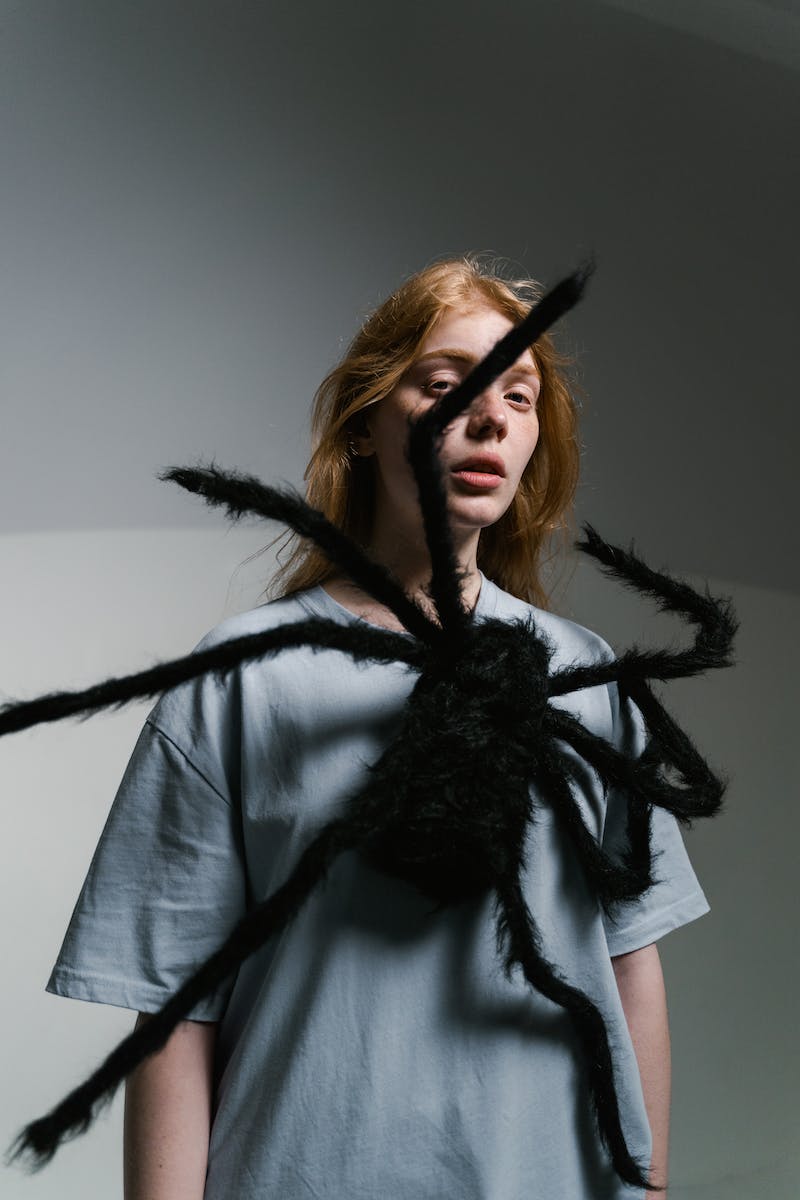 Overcoming Challenges
• Managing conflicts
• Embracing constructive feedback
• Resilience and adaptability
• Finding common ground
Photo by Pexels
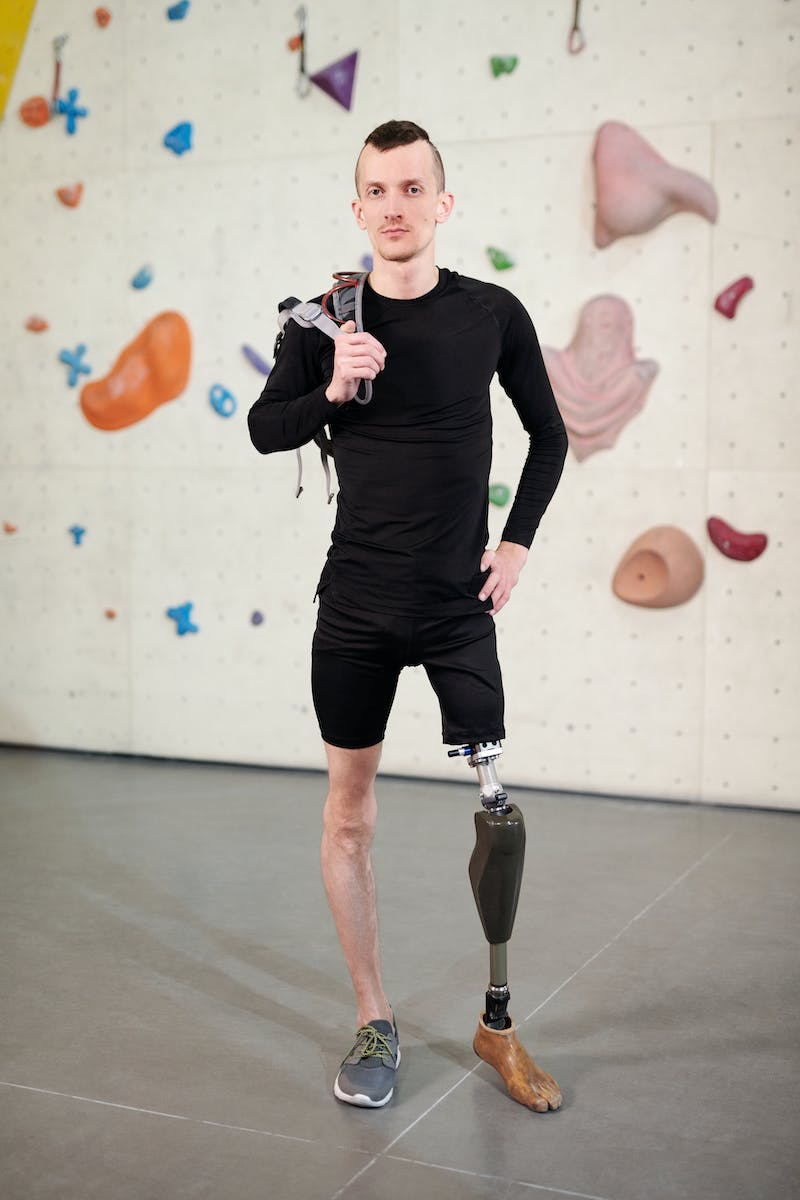 Driving Innovation
• Creative problem-solving
• Inspiring new ideas
• Iterative improvement
• Embracing experimentation
Photo by Pexels
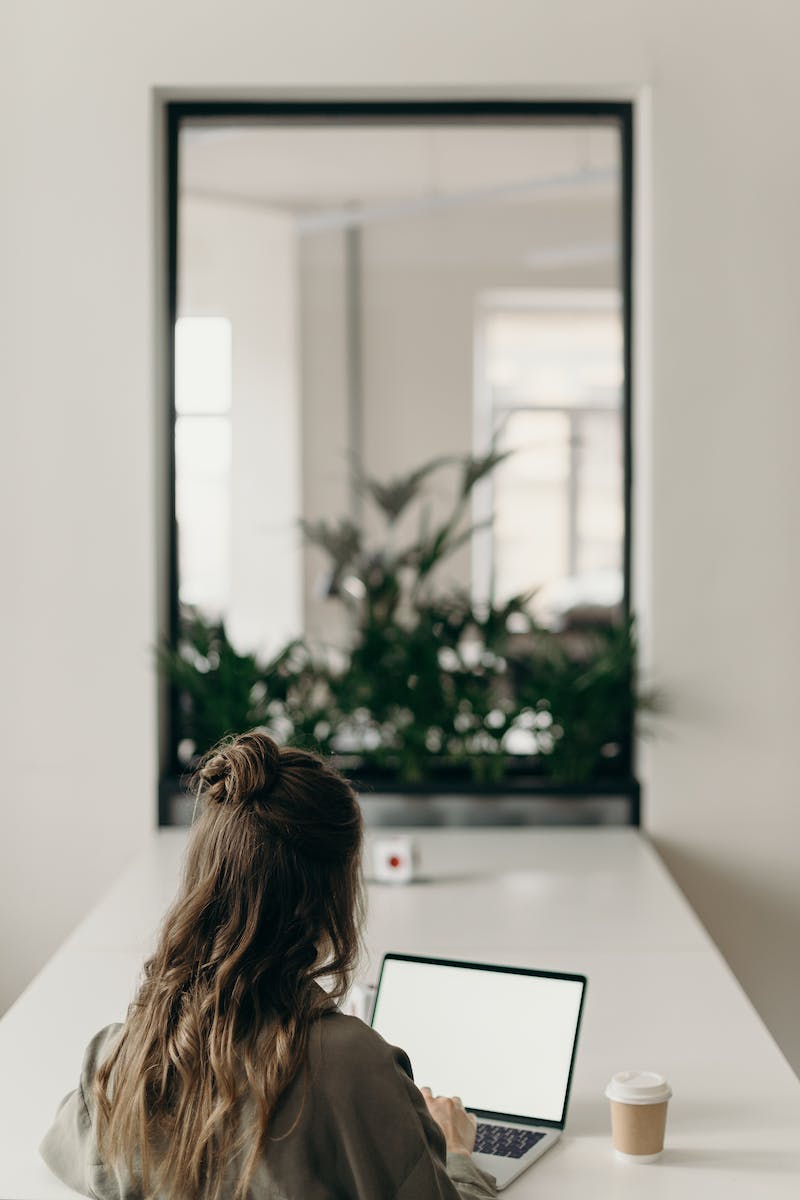 Conclusion
• Achieving greatness together
• Unleashing untapped potential
• Creating lasting impact
Photo by Pexels